Causal Consistencyand Two-Phase Commit
CS 240: Computing Systems and Concurrency
Lecture 16

Marco Canini
Credits: Michael Freedman and Kyle Jamieson developed much of the original material.
Consistency models
Causal
Linearizability
Eventual
Sequential
2
Recall use of logical clocks (lec 5)
Lamport clocks:	C(a) < C(z)		Conclusion:  None
Vector clocks: 	V(a) < V(z)		Conclusion:  a → … → z
Distributed bulletin board application
Each post gets sent to all other users
Consistency goal:  No user to see reply before the corresponding original message post
Conclusion:  Deliver message only after all messages that causally precede it have been delivered
3
[Speaker Notes: Users post messages, reply to each others’ messages.]
Causal Consistency
Writes that are potentially causally related must be seen by all machines in same order. 
Concurrent writes may be seen in a different order on different machines.
Concurrent: Ops not causally related
Causal Consistency
Writes that are potentially causally related must be seen by all machines in same order. 
Concurrent writes may be seen in a different order on different machines.
Concurrent: Ops not causally related
P1
P2
P3
a
f
b
c
d
e
g
Physical time ↓
Causal Consistency
P1
P2
P3
a
f
b
c
d
e
g
Physical time ↓
Causal Consistency
P1
P2
P3
a
f
b
c
d
e
g
Physical time ↓
Causal Consistency:  Quiz
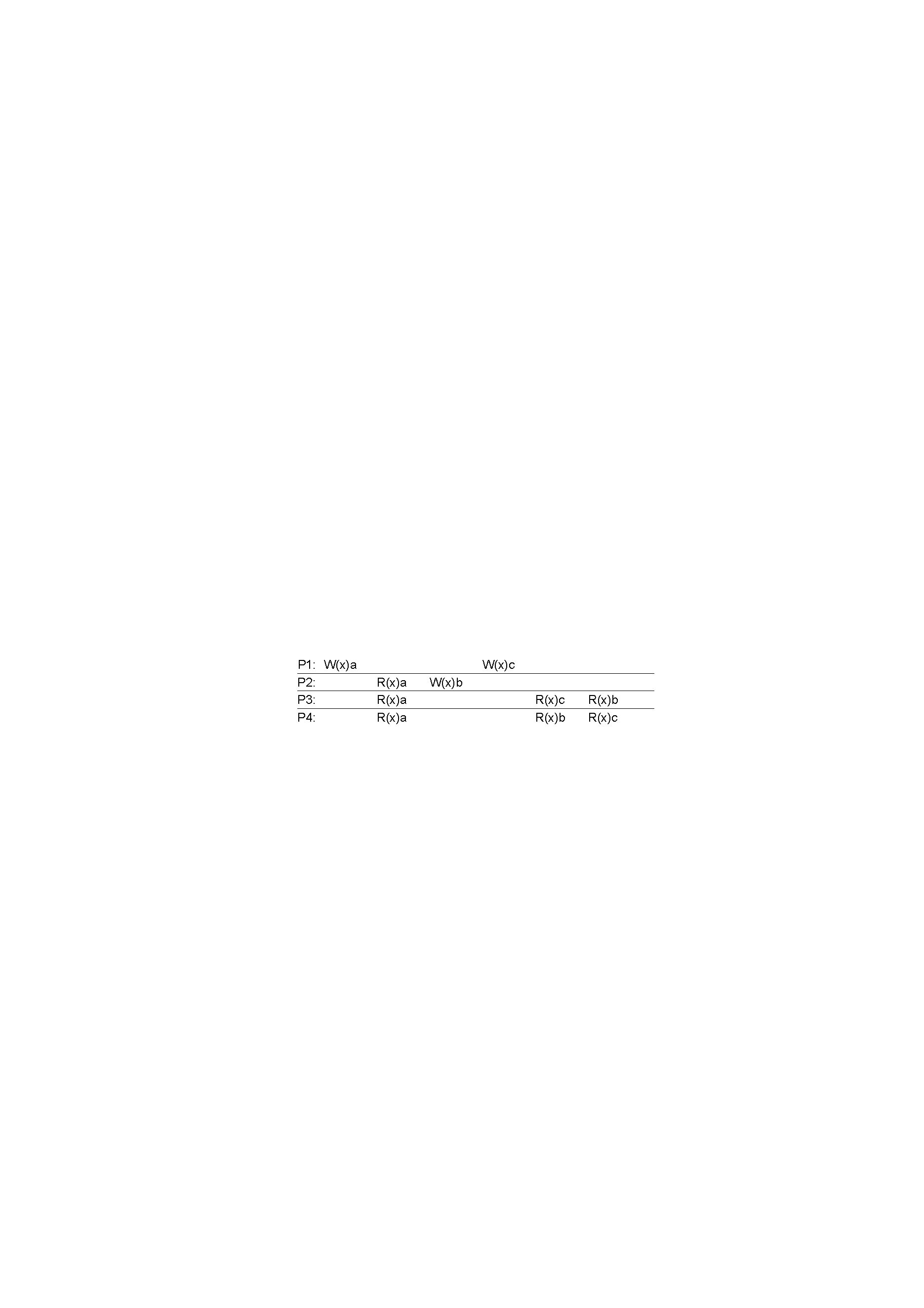 Valid under causal consistency
Why?  W(x)b and W(x)c are concurrent
So all processes don’t (need to) see them in same order
P3 and P4 read the values ‘a’ and ‘b’ in order as potentially causally related. No ‘causality’ for ‘c’.
Sequential Consistency:  Quiz
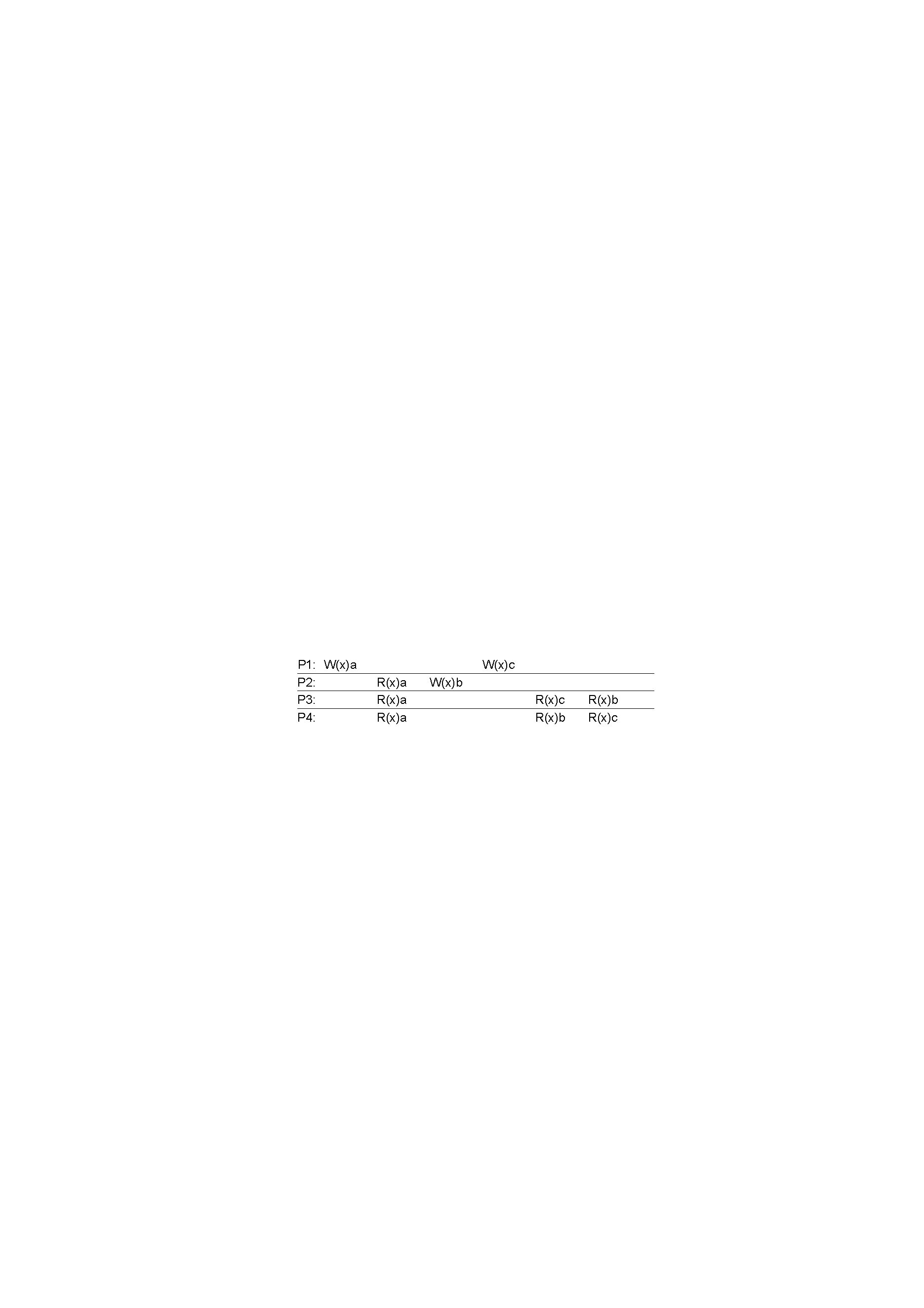 Invalid under sequential consistency
Why?  P3 and P4 see b and c in different order
But fine for causal consistency
B and C are not causally dependent
Write after write has no dep’s,  write after read does
Causal Consistency
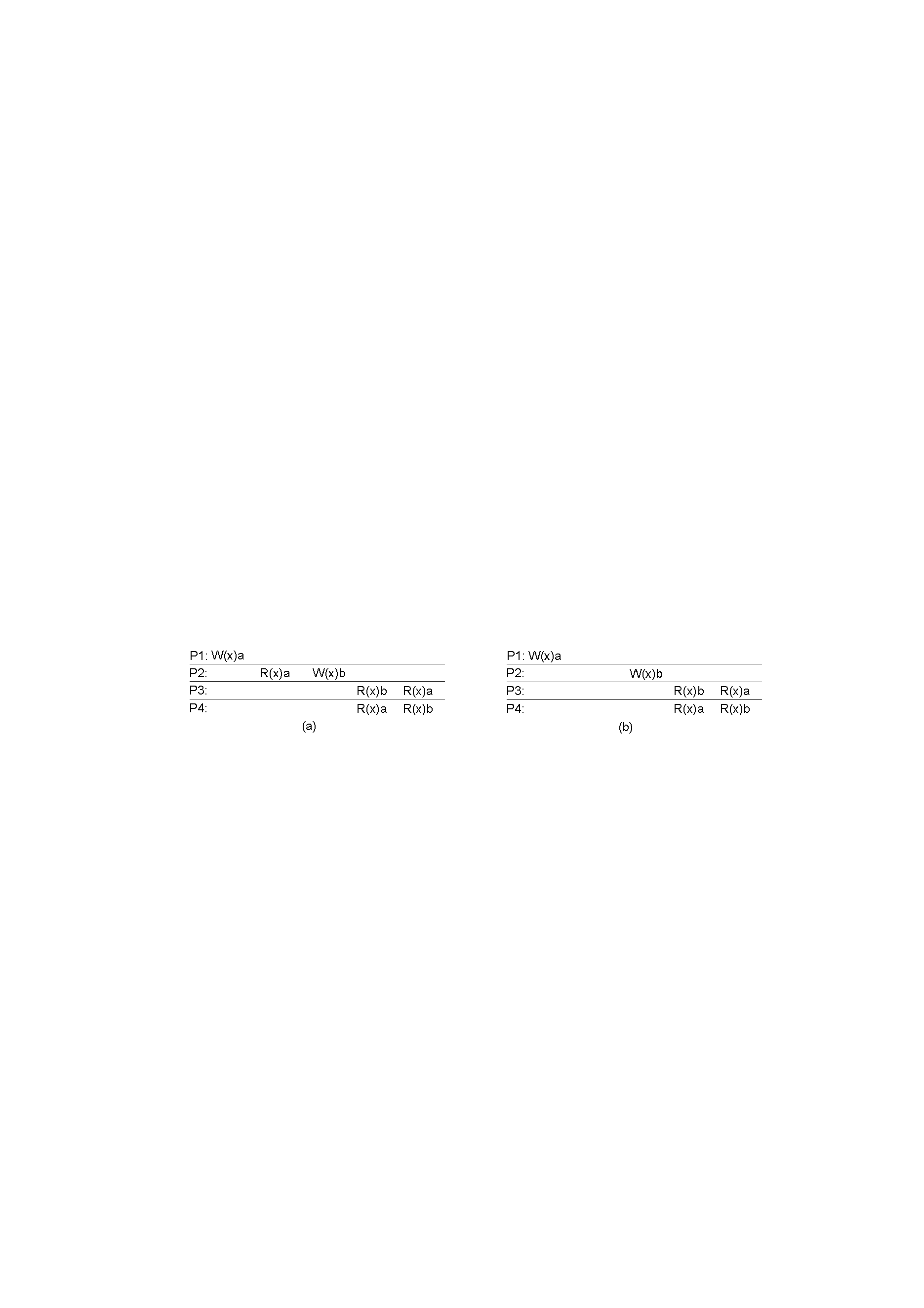 x
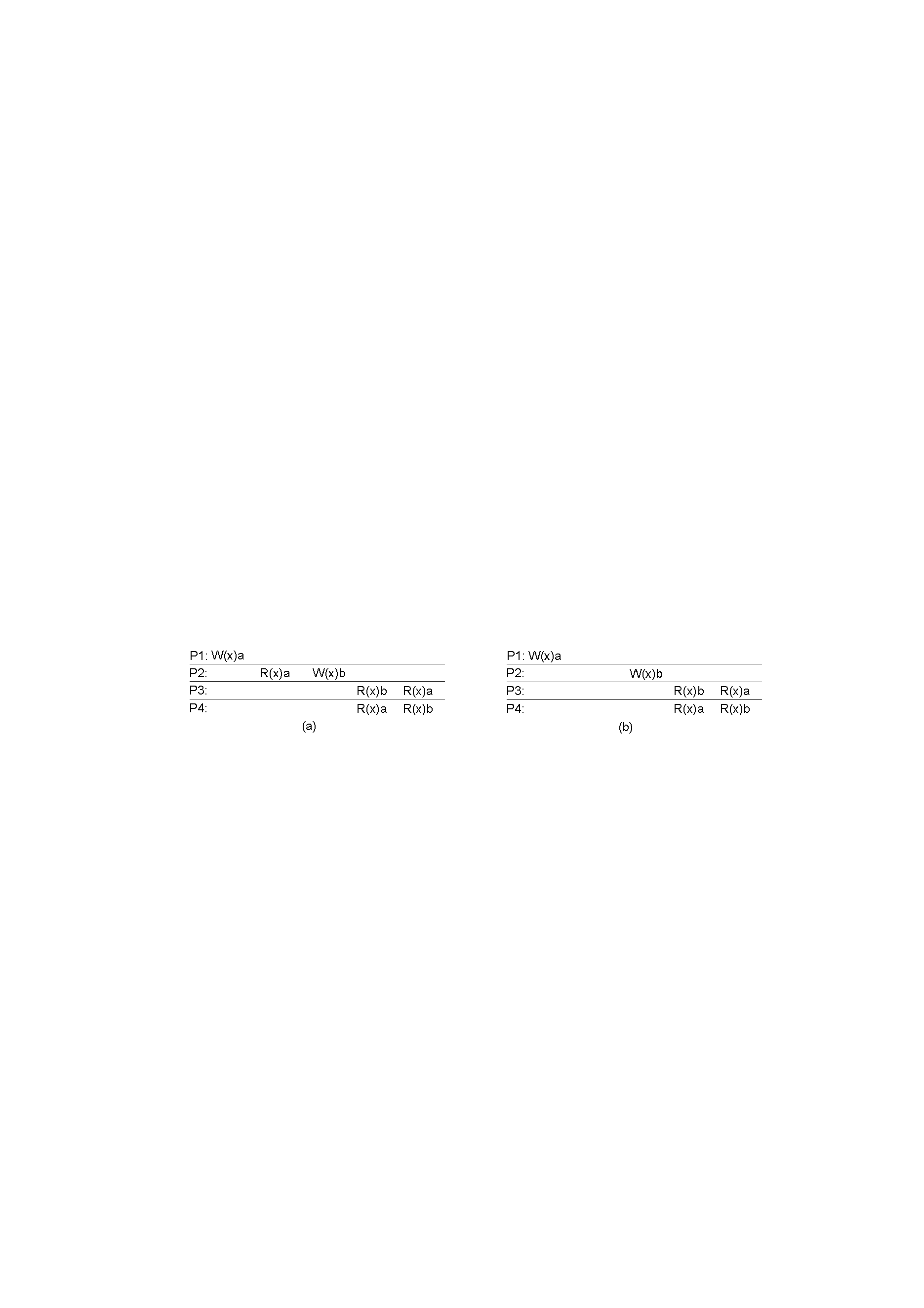 
A:  Violation:  W(x)b is potentially dep on W(x)a
B:  Correct.  P2 doesn’t read value of a before W
Causal consistency within replication systems
11
Implications of laziness on consistency
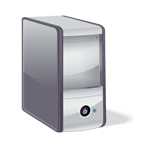 shl
ConsensusModule
StateMachine
ConsensusModule
StateMachine
ConsensusModule
StateMachine
Log
Log
Log
add
add
add
jmp
jmp
jmp
mov
mov
mov
shl
shl
shl
Linearizability / sequential:  Eager replication
Trades off low-latency for consistency
12
Implications of laziness on consistency
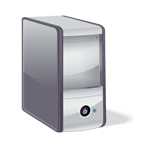 shl
StateMachine
StateMachine
StateMachine
Log
Log
Log
add
add
add
jmp
jmp
jmp
mov
mov
mov
shl
shl
shl
Causal consistency:  Lazy replication
Trades off consistency for low-latency
Maintain local ordering when replicating
Operations may be lost if failure before replication
13
Two-phase commit
14
Motivation: sending money
send_money(A, B, amount) {
   Begin_Transaction();
   if (A.balance - amount >= 0) {
		A.balance = A.balance - amount;
		B.balance = B.balance + amount;
		Commit_Transaction(); 
   } else {
		Abort_Transaction(); 
   }
}
15
Single-server: ACID
Atomicity: all parts of the transaction execute or none (A’s decreases and B’s balance increases)
Consistency: the transaction only commits if it preserves invariants (A’s balance never goes below 0)
Isolation: the transaction executes as if it executed by itself (even if C is accessing A’s account, that will not interfere with this transaction)
Durability: the transaction’s effects are not lost after it executes (updates to the balances will remain forever)
16
Distributed transactions?
Partition databases across multiple machines for scalability (A and B might not share a server)
A transaction might touch more than one partition
How do we guarantee that all of the partitions commit the transactions or none commit the transactions?
17
Two-Phase Commit (2PC)
Goal: General purpose, distributed agreement on some action, with failures
Different entities play different roles in the action
Running example: Transfer money from A to B
Debit at A, credit at B, tell the client “okay”
Require both banks to do it, or neither
Require that one bank never act alone
This is an all-or-nothing atomic commit protocol
Later will discuss how to make it before-or-after atomic
18
Straw Man protocol
C  TC: “go!”
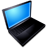 Client C
go!
Transaction Coordinator TC
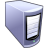 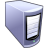 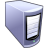 Bank
A
B
[Speaker Notes: Invent a transaction coordinator as a single authoritative entity]
Straw Man protocol
C  TC: “go!”

TC  A: “debit $20!”
TC  B: “credit $20!”
TC  C: “okay”

A, B perform actions on receipt of messages
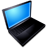 Client C
okay
go!
Transaction Coordinator TC
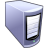 credit $20!
debit $20!
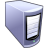 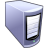 Bank
A
B
[Speaker Notes: Invent a transaction coordinator as a single authoritative entity]
Reasoning about the Straw Man protocol
What could possibly go wrong?
Not enough money in A’s bank account?
B’s bank account no longer exists?
A or B crashes before receiving message?
The best-effort network to B fails?
TC crashes after it sends debit to A but before sending to B?
21
Safety versus liveness
Note that TC, A, and B each have a notion of committing
We want two properties:
Safety
If one commits, no one aborts
If one aborts, no one commits
Liveness
If no failures and A and B can commit, action commits
If failures, reach a conclusion ASAP
22
[Speaker Notes: Segue: Let’s start with correctness]
A correct atomic commit protocol
C  TC: “go!”
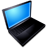 Client C
go!
Transaction Coordinator TC
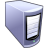 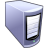 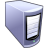 Bank
A
B
A correct atomic commit protocol
C  TC: “go!”

TC  A, B: “prepare!”
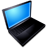 Client C
Transaction Coordinator TC
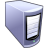 prepare!
prepare!
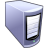 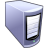 Bank
A
B
A correct atomic commit protocol
C  TC: “go!”

TC  A, B: “prepare!”

A, B  P: “yes” or “no”
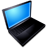 Client C
Transaction Coordinator TC
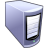 yes
yes
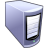 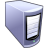 Bank
A
B
A correct atomic commit protocol
C  TC: “go!”

TC  A, B: “prepare!”

A, B  P: “yes” or “no”

TC  A, B: “commit!” or “abort!”
TC sends commit if both say yes
TC sends abort if either say no
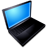 Client C
Transaction Coordinator TC
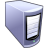 commit!
commit!
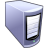 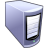 Bank
A
B
A correct atomic commit protocol
C  TC: “go!”

TC  A, B: “prepare!”

A, B  P: “yes” or “no”

TC  A, B: “commit!” or “abort!”
TC sends commit if both say yes
TC sends abort if either say no
TC  C: “okay” or “failed”

A, B commit on receipt of commit message
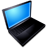 Client C
okay
Transaction Coordinator TC
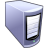 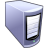 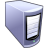 Bank
A
B
Reasoning about atomic commit
Why is this correct?
Neither can commit unless both agreed to commit
What about performance?
Timeout: I’m up, but didn’t receive a message I expected
Maybe other node crashed, maybe network broken
Reboot: Node crashed, is rebooting, must clean up
28
[Speaker Notes: Segue: Let’s deal with timeout first]
Timeouts in atomic commit
Where do hosts wait for messages?
TC waits for “yes” or “no” from A and B
TC hasn’t yet sent any commit messages, so can safely abort after a timeout
But this is conservative: might be network problem
We’ve preserved correctness, sacrificed performance
A and B wait for “commit” or “abort” from TC
If it sent a no, it can safely abort (why?)
If it sent a yes, can it unilaterally abort?
Can it unilaterally commit?
A, B could wait forever, but there is an alternative…
29
[Speaker Notes: …

2. If A/B voted no, it can safely abort (since the TC will abort from receiving the no, or conservatively abort)
If sent yes, can it unilaterally abort?  (NO, since the TC may go ahead, or may have crashed before sending commit to B but will come back up)
Can it unilaterally commit?  (NO, never, needs consensus)]
Server termination protocol
Consider Server B (Server A case is symmetric) waiting for commit or abort from TC
Assume B voted yes (else, unilateral abort possible)
B  A: “status?” A then replies back to B.  Four cases:
(No reply from A): no decision, B waits for TC
Server A received commit or abort from TC: Agree with the TC’s decision
Server A hasn’t voted yet or voted no: both abort
TC can’t have decided to commit
Server A voted yes: both must wait for the TC
TC decided to commit if both replies received
TC decided to abort if it timed out
30
[Speaker Notes: Segue: Let’s deal with timeout first]
Reasoning about the server termination protocol
What are the liveness and safety properties?
Safety: if servers don’t crash and network between A and B is reliable, all processes reach the same decision (in a finite number of steps)
Liveness: if failures are eventually repaired, then every participant will eventually reach a decision
Can resolve some timeout situations with guaranteed correctness
Sometimes however A and B must block
Due to failure of the TC or network to the TC
But what will happen if TC, A, or B crash and reboot?
31
[Speaker Notes: SEGUE: Crash and reboot?  Let's see (next slide).]
How to handle crash and reboot?
Can’t back out of commit if already decided
TC crashes just after sending “commit!”
A or B crash just after sending “yes”
If all nodes knew their state before crash, we could use the termination protocol…
Use write-ahead log to record “commit!” and “yes” to disk
32
[Speaker Notes: Big Trouble: We’re back to debiting one bank and not crediting another

Why write to log first?  (If we write to log second we might send commit then crash!)]
Recovery protocol with non-volatile state
If everyone rebooted and is reachable, TC can just check for commit record on disk and resend action
TC: If no commit record on disk, abort
You didn’t send any “commit!” messages
A, B: If no yes record on disk, abort
You didn’t vote “yes” so TC couldn’t have committed
A, B: If yes record on disk, execute termination protocol
This might block
33
Two-Phase Commit
This recovery protocol with non-volatile logging is called Two-Phase Commit (2PC)
Safety: All hosts that decide reach the same decision
No commit unless everyone says “yes”
Liveness: If no failures and all say “yes” then commit
But if failures then 2PC might block
TC must be up to decide
Doesn’t tolerate faults well: must wait for repair
34
[Speaker Notes: SEGUE: So, let’s investigate replicating the data.]
Next topicConcurrency Control
35